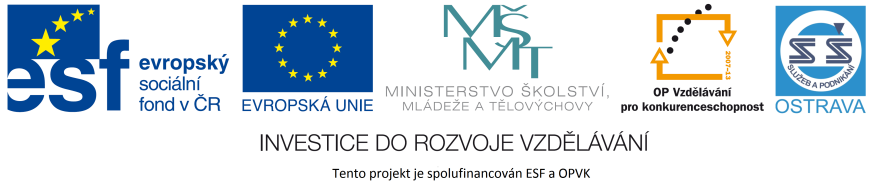 VY_32_INOVACE_ČJM4_4860_ZEM
Výukový materiál v rámci projektu OPVK 1.5 Peníze středním školám
Číslo projektu:		CZ.1.07/1.5.00/34.0883 
Název projektu:		Rozvoj vzdělanosti
Číslo šablony:   		III/2Datum vytvoření:		06.02.2013Autor:			Mgr. Petra ZemánkováUrčeno pro předmět:     	Český jazyk a literaturaTematická oblast:		Česká literatura po roce 1945	 
Obor vzdělání:		Masér sportovní a rekondiční (69-41-L/02)
			4. ročník                                            Název výukového materiálu: 
			Židovská literatura – Ota Pavel – učební materiál	 		s úkolem
Popis využití: 		prezentace s využitím dataprojektoru a 				notebooku

Čas:  			20 minut
OTA PAVEL (1930-1973)
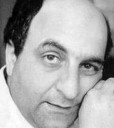 vlastním jménem Otto Popper
židovského původu (po otci – matka 
	Židovka nebyla)
prozaik, publicista, reportér
narodil se jako třetí, nejmladší syn 
	obchodního cestujícího Lea Poppera
rodina se přestěhovala do Buštěhradu (u Kladna)
během 2. světové války byli starší bratři (Jiří, Hugo) a otec deportováni do Terezína
všichni tři se po válce vrátili živí domů
obr. 1
OTA PAVEL (1930-1973)
na doporučení Arnošta Lustiga začal po válce pracovat jako sportovní redaktor do českého rozhlasu (velmi se zajímal o sport, sám byl vášnivým hokejistou, fotbalistou)
pak psal např. pro týdeník Stadion či časopis Československý voják
v roce 1964 onemocněl maniodepresivní psychózou
byl šestnáctkrát hospitalizován v léčebně na psychiatrii
první záchvat dostal na zimních olympijských hrách v Innsbrucku, kde zapálil v horách selskou usedlost (byl tam jako sportovní redaktor)
umřel v Bohnicích na srdeční infarkt
OTA PAVEL (1930-1973)
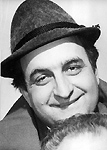 nejprve psal knihy ze sportovního prostředí 
později pokračoval autobiografickými knihami 
	z prostředí svého dětství - Křivoklátska
prvotinou z této skupiny je povídková kniha 
	SMRT KRÁSNÝCH SRNCŮ (1971) – zaměřeno na život autorova otce Lea; napsáno v psychiatrické léčebně
další kniha se jmenuje JAK JSEM POTKAL RYBY (1974) – zaměřena především na život samotného autora – především rybaření
po jeho smrti vyšlo několik souborů jeho děl – např. ZLATÍ ÚHOŘI (1985)
obr. 2
OTA PAVEL (1930-1973)
SMRT KRÁSNÝCH SRNCŮ
povídková kniha 
obsahuje 7 povídek (původně jich bylo devět, dvě z nich však neprošly cenzurou – Prase nebude! a Běh Prahou):
Nejdražší ve střední Evropě
Ve službách Švédska
Smrt krásných srnců
Kapři pro wehrmacht
Jak jsme se střetli s Vlky
Otázka hmyzu vyřešena
Králíci s modrýma očima
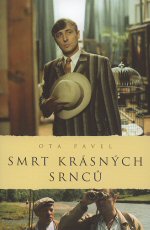 obr. 3
OTA PAVEL (1930-1973)
je zde zachycen svět autorova dětství 
O. Pavel strávil své dětství u strejdy – 
	převozníka, krále pytláků, majitele 
	německého ovčáka Holana, milovníka 
	Křivoklátska a Berounska Karla Proška
hlavní postava – otec Leo Popper – 
	obchodní cestující se smyslem pro humor, 
	milostnými avantýrami, láskou k rybaření a přírodě vůbec
jeho manželka je velmi tolerantní žena, milující svou rodinu
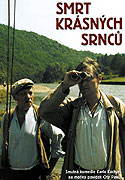 obr. 4
OTA PAVEL (1930-1973)
použita ich-forma – díky pohledu malého kluka i tragické situace vyznívají smírně, odlehčeně, ne tak krutě
vyprávěno chronologicky – v době Protektorátu Čechy a Morava
hovorový jazyk, hantýrka česko-židovských obchodníků
některé pasáže jsou hodně poetické
obdivně se staví k vodě, rybaření, kriticky k okupaci
základní rysy tvorby – něžnost, laskavost, upřímnost, opravdovost
příběhy jsou prosté, hluboce lidské
OTA PAVEL (1930-1973)
prostředí děje – Praha, Buštěhrad, Křivoklátsko, Berounsko
podle některých příroda není jen kulisou, ale spolutvůrcem povídky (dalo by se říct hlavním hrdinou)
některé povídky byly zfilmovány Karlem Kachyňou (1986) - stejnojmenný film Smrt krásných srnců

ÚKOL - NAJDĚTE DOKLADY PRO TVRZENÍ, ŽE PAVLOVO DÍLO JE AUTOBIOGRAFICKÉ – NA ZÁKLADĚ ČETBY A ZNALOSTI DÍLA OTY PAVLA.
POUŽITÁ LITERATURA:
http://www.otapavel.cz/ota.html
http://cs.wikipedia.org/wiki/Ota_Pavel
http://cs.wikipedia.org/wiki/Smrt_kr%C3%A1sn%C3%BDch_srnc%C5%AF_(kniha)
http://www.rozbor-dila.cz/smrt-krasnych-srncu-rozbor-dila-k-maturite-5/
http://www.rozbor-dila.cz/smrt-krasnych-srncu-rozbor-dila/
http://www.rozbor-dila.cz/smrt-krasnych-srncu-rozbor-dila-k-maturite-2/
KLIMEŠ, L.: Slovník cizích slov. Praha 1995.
SLANAŘ, O. A KOL.: Obsahy a rozbory děl (k LITERATUŘE – přehledu SŠ učiva). Třebíč 2006.
PROKOP, V.:  Přehled české literatury 20. století. Sokolov 2001.

OBRÁZKY [cit. 06.02.2013]
obr. 1 - http://www.rekaberounka.cz/img/ota.jpg
obr. 2 - http://www.akropolis.info/obr/fotopriloha.htm
obr. 3 - http://www.daemon.cz/kniha/8139/pavel-ota-smrt-krasnych-srncu.htm
obr. 4 - http://www.csfd.cz/film/4978-smrt-krasnych-srncu/